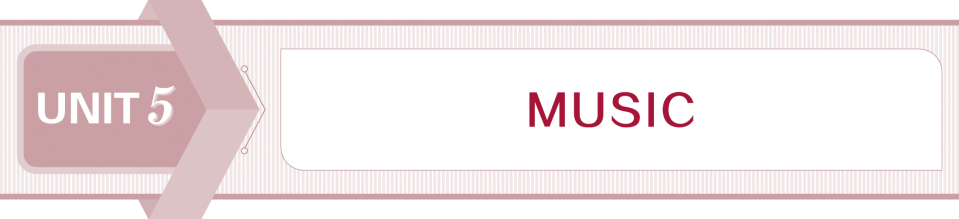 Section Ⅳ Listening and Talking & 
Reading for Writing
WWW.PPT818.COM
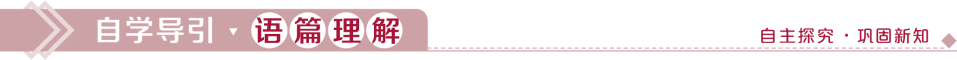 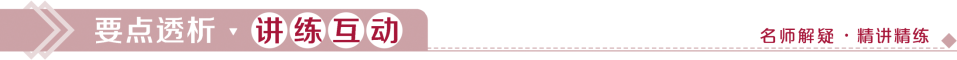 本部分内容讲解结束
按ESC键退出全屏播放